Australia vs. Indonesia
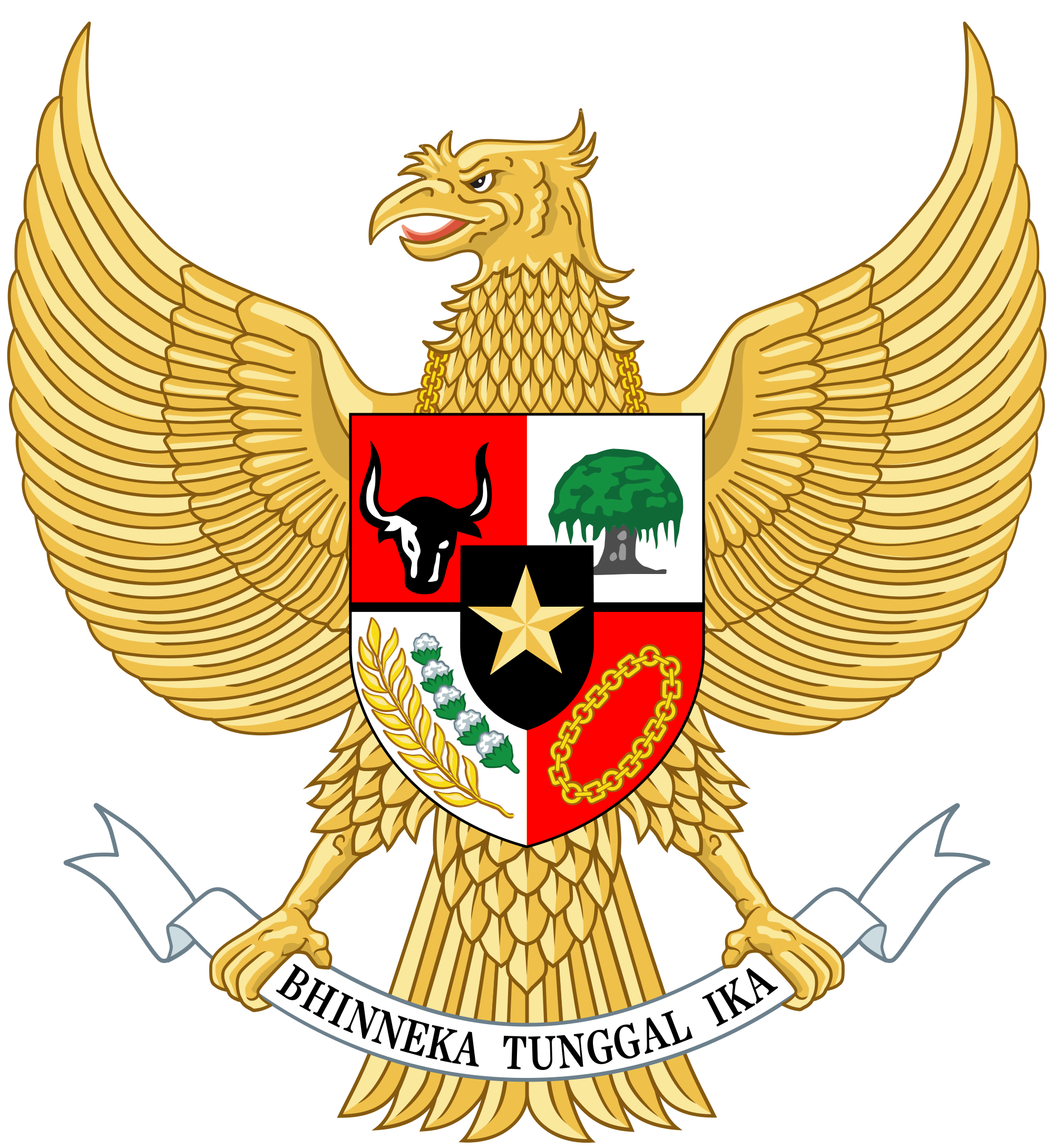 Australia vs. Indonesia
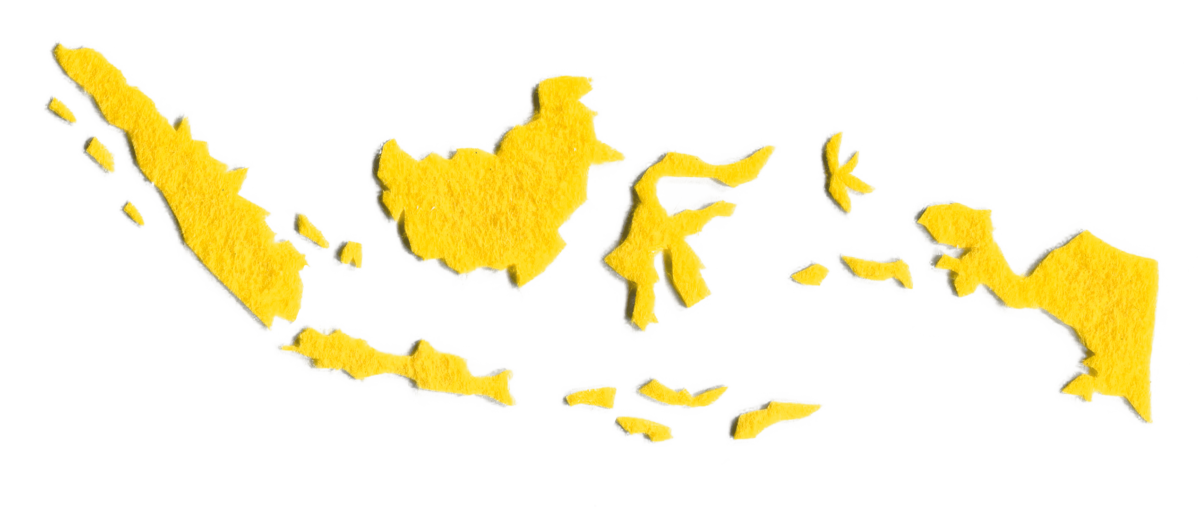 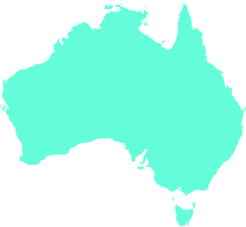 Australia vs. Indonesia
Australia vs. Indonesia
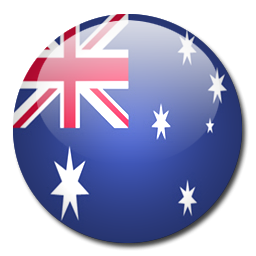 Australia vs. Indonesia
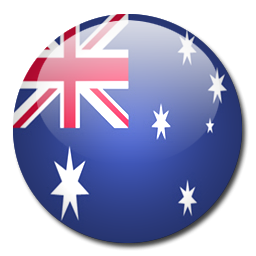 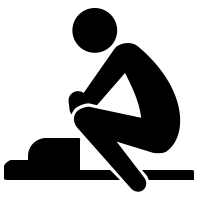 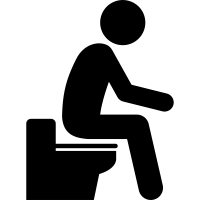 Australia vs. Indonesia
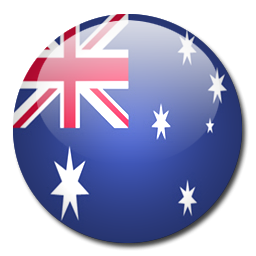 Australia vs. Indonesia
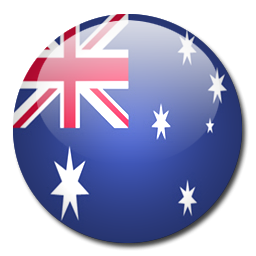 Australia vs. Indonesia
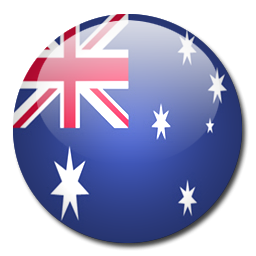 Australia vs. Indonesia
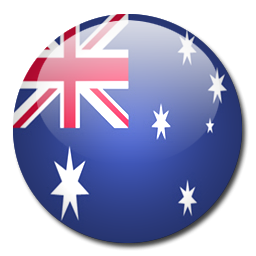 Australia vs. Indonesia
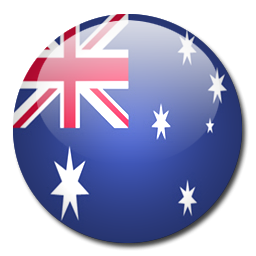 Australia vs. Indonesia
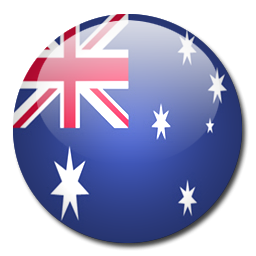 Australia vs. Indonesia
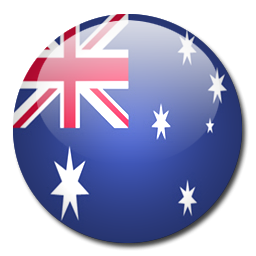 Australia vs. Indonesia
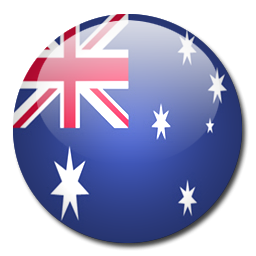 Australia vs. Indonesia
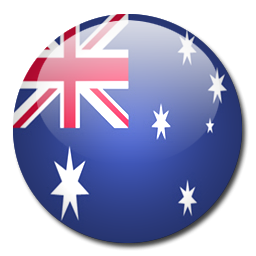 Australia vs. Indonesia
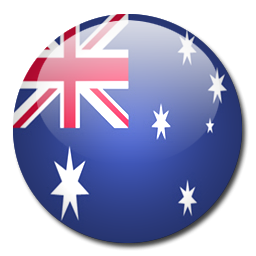 Australia vs. Indonesia
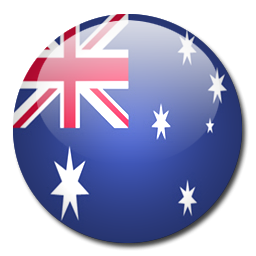 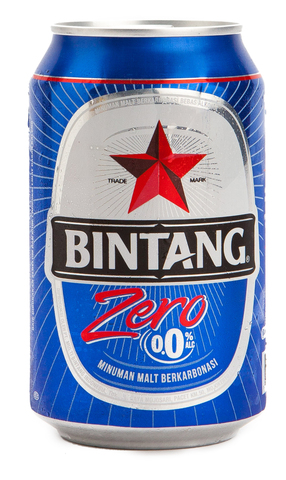 Australia vs. Indonesia
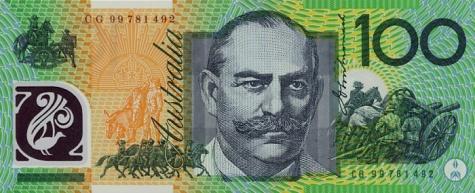 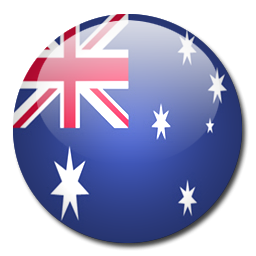 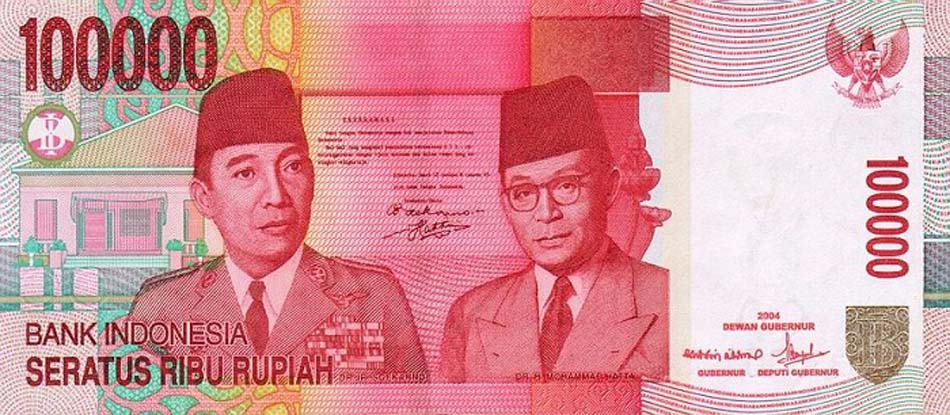 Australia vs. Indonesia
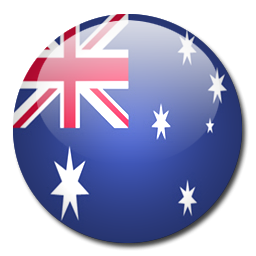 Australia vs. Indonesia
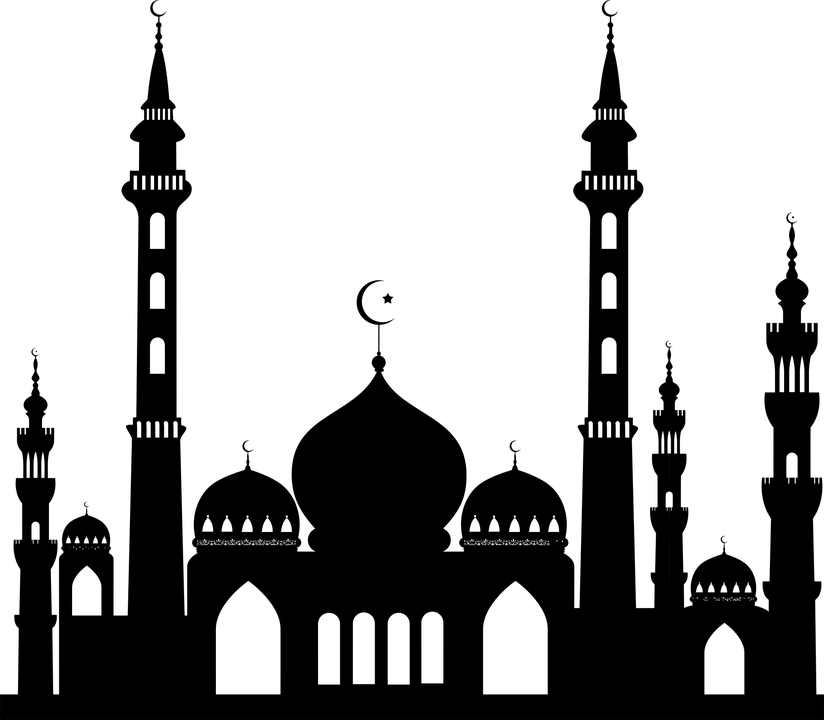 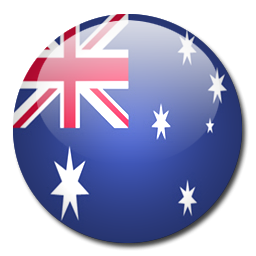 Australia vs. Indonesia
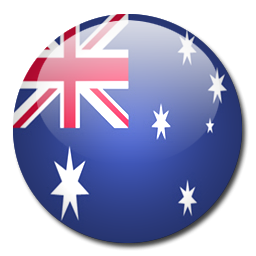 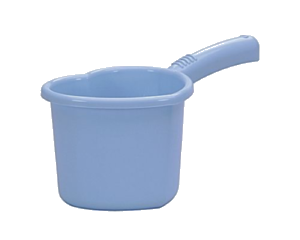 Australia vs. Indonesia
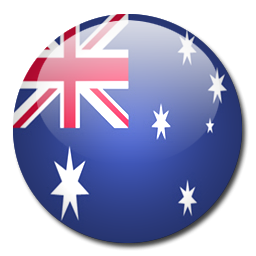 Australia vs. Indonesia
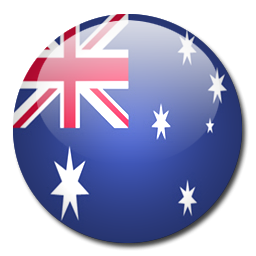 Australia vs. Indonesia
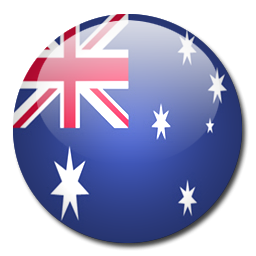 Australia vs. Indonesia
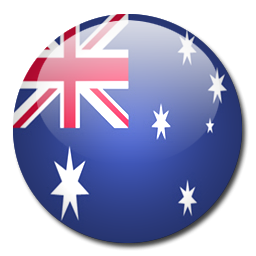 Australia vs. Indonesia
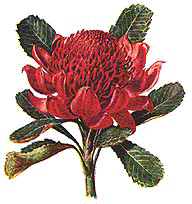 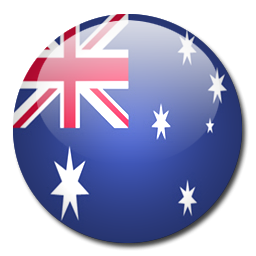 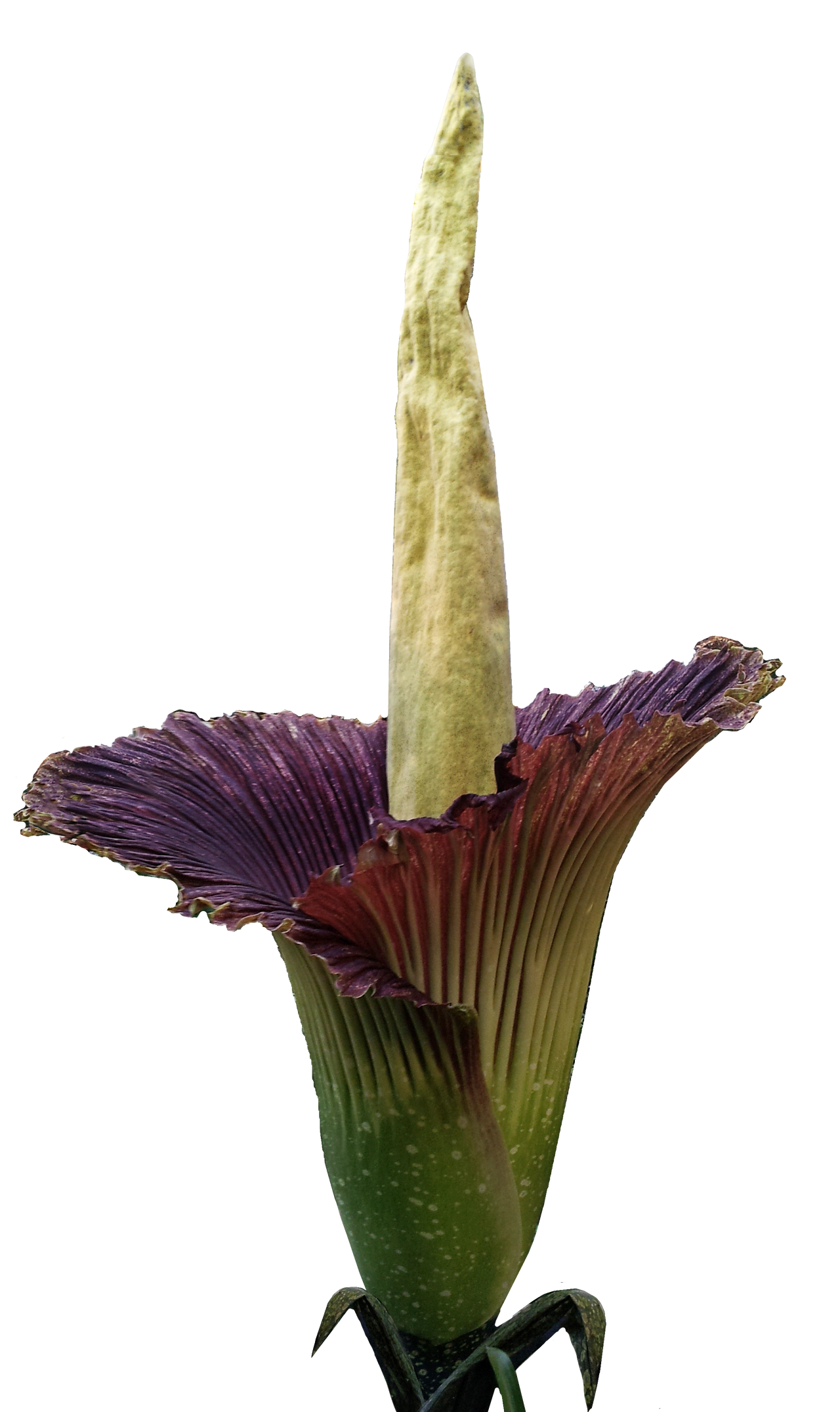 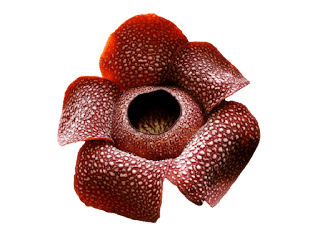 Australia vs. Indonesia
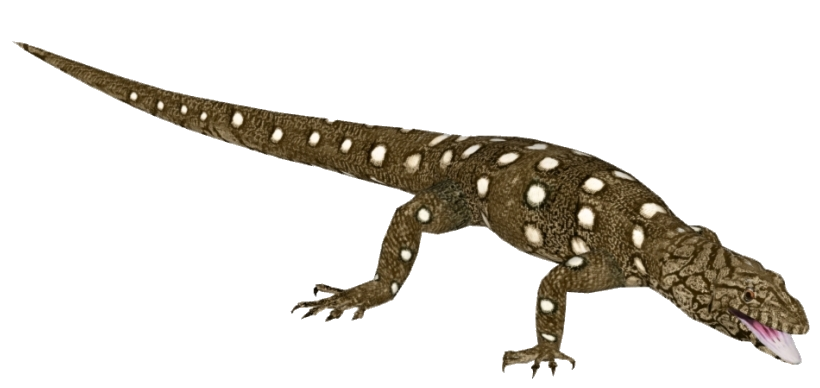 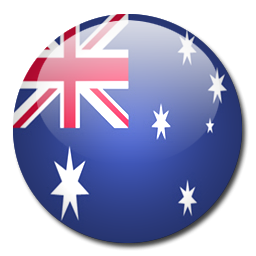 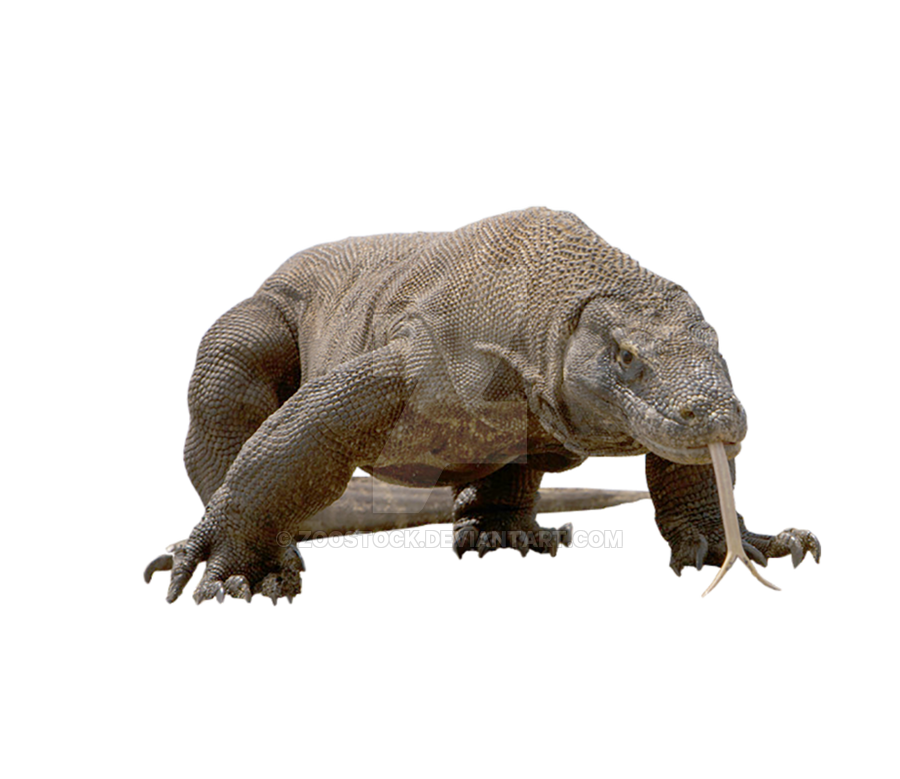 Australia vs. Indonesia
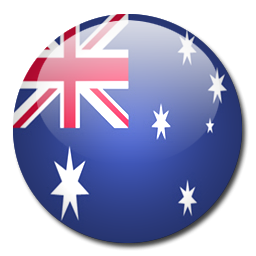 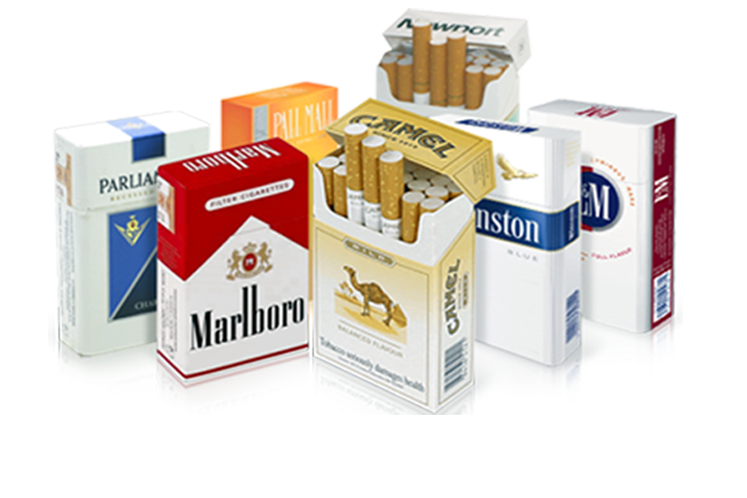 Australia vs. Indonesia
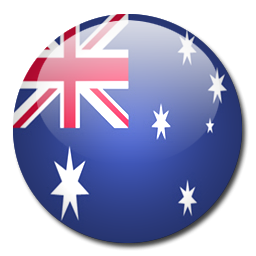 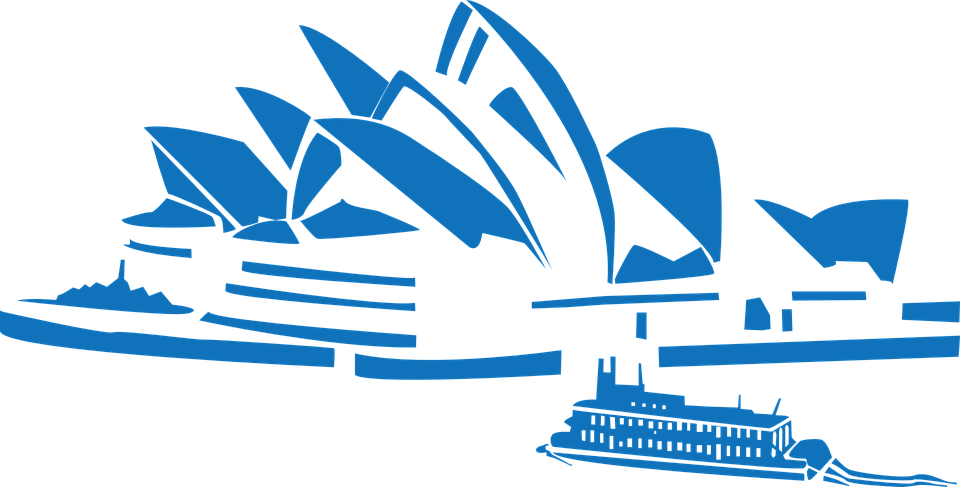 Australia vs. Indonesia
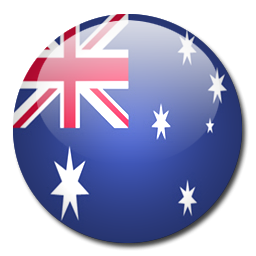 Australia vs. Indonesia
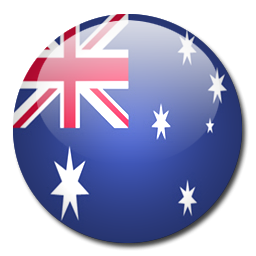 Australia vs. Indonesia
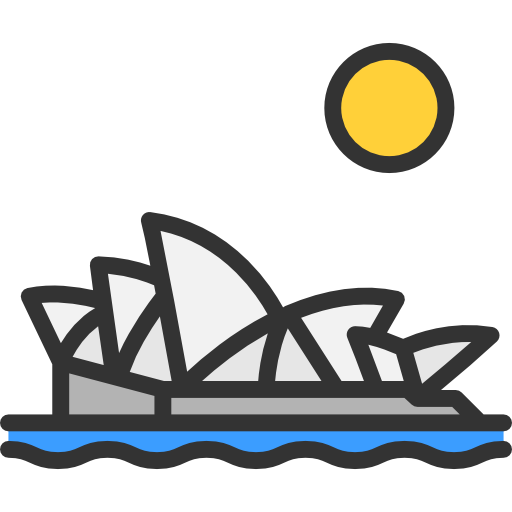 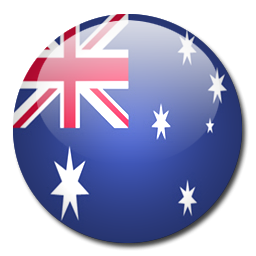 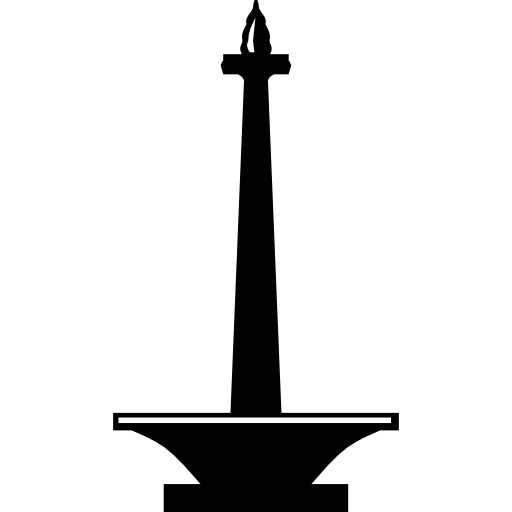 Australia vs. Indonesia
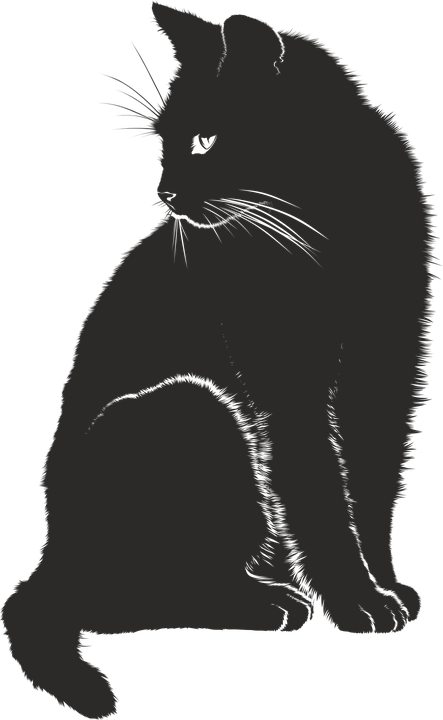 Australia vs. Indonesia
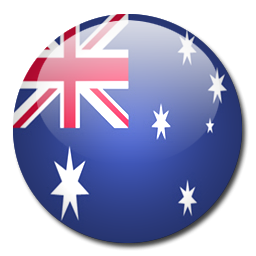 Australia vs. Indonesia
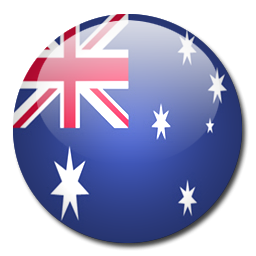 Australia vs. Indonesia
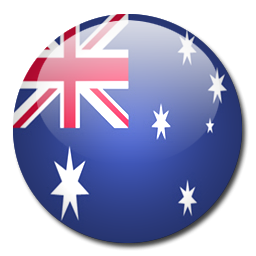 Australia vs. Indonesia
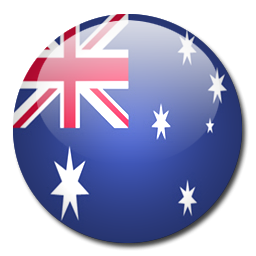 The End
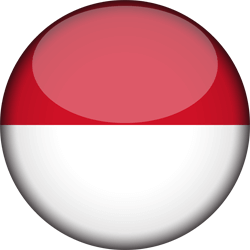